The Elements of Design
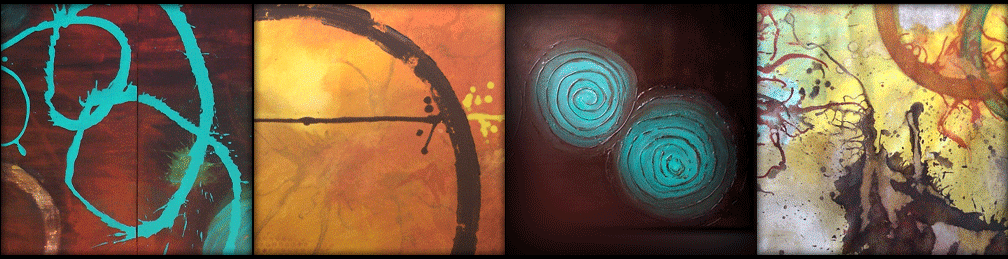 What makes a good piece of artwork?
The composition of a piece of artwork is made up of the arrangement of the elements.  These are known as the elements of design. 
Every artwork ever made can be described by reference to these elements.
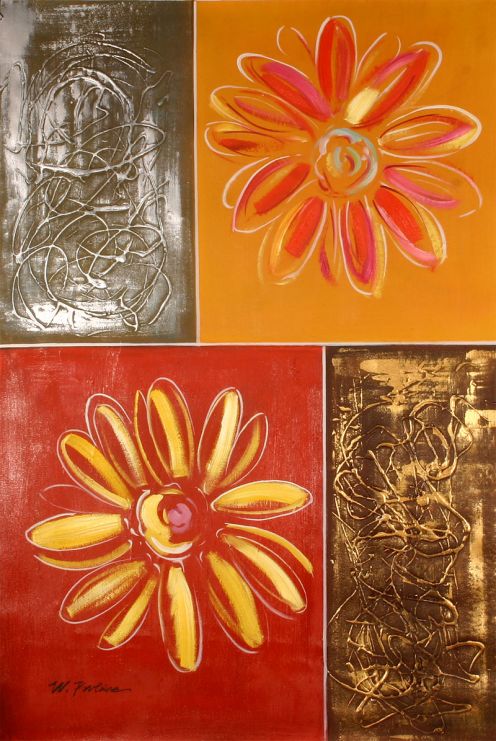 Elements of Design
Line
Shape
Color
Space
Value
Texture
Form
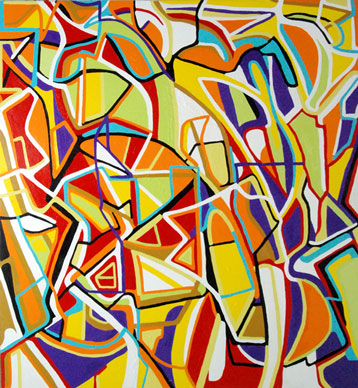 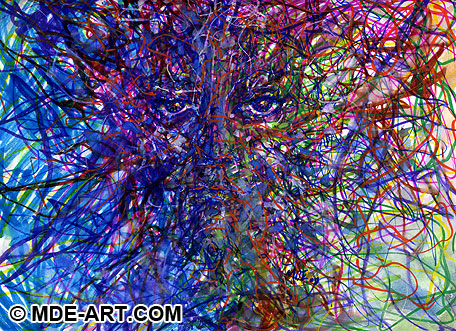 Line
A path of a moving point through space.
A line can differ in: 
Length
Width
Texture
Direction
Curve 

Lines imply direction and movement
Divide and connect
Imply perspective

Type of Lines:
Implied lines
Gestures
Movement
Contour lines
Shape
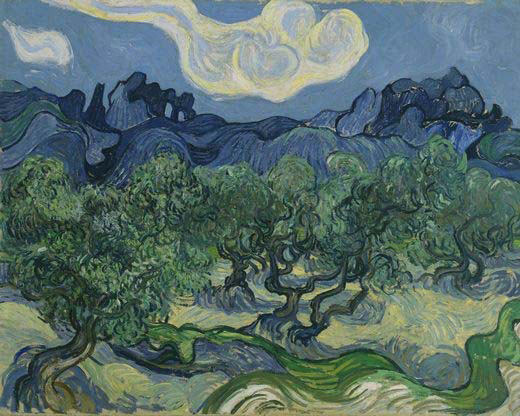 Shape is a two dimensional area that is defined in some way by a line, an edge, a color, or a texture.
  Square
  Circle
  Rectangle
  Triangle
  Shapes can be geometric or organic.
Form
A three-dimensional object
A form has:
Height
Width
Depth
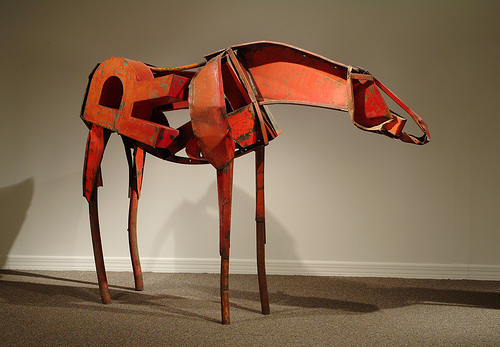 Space
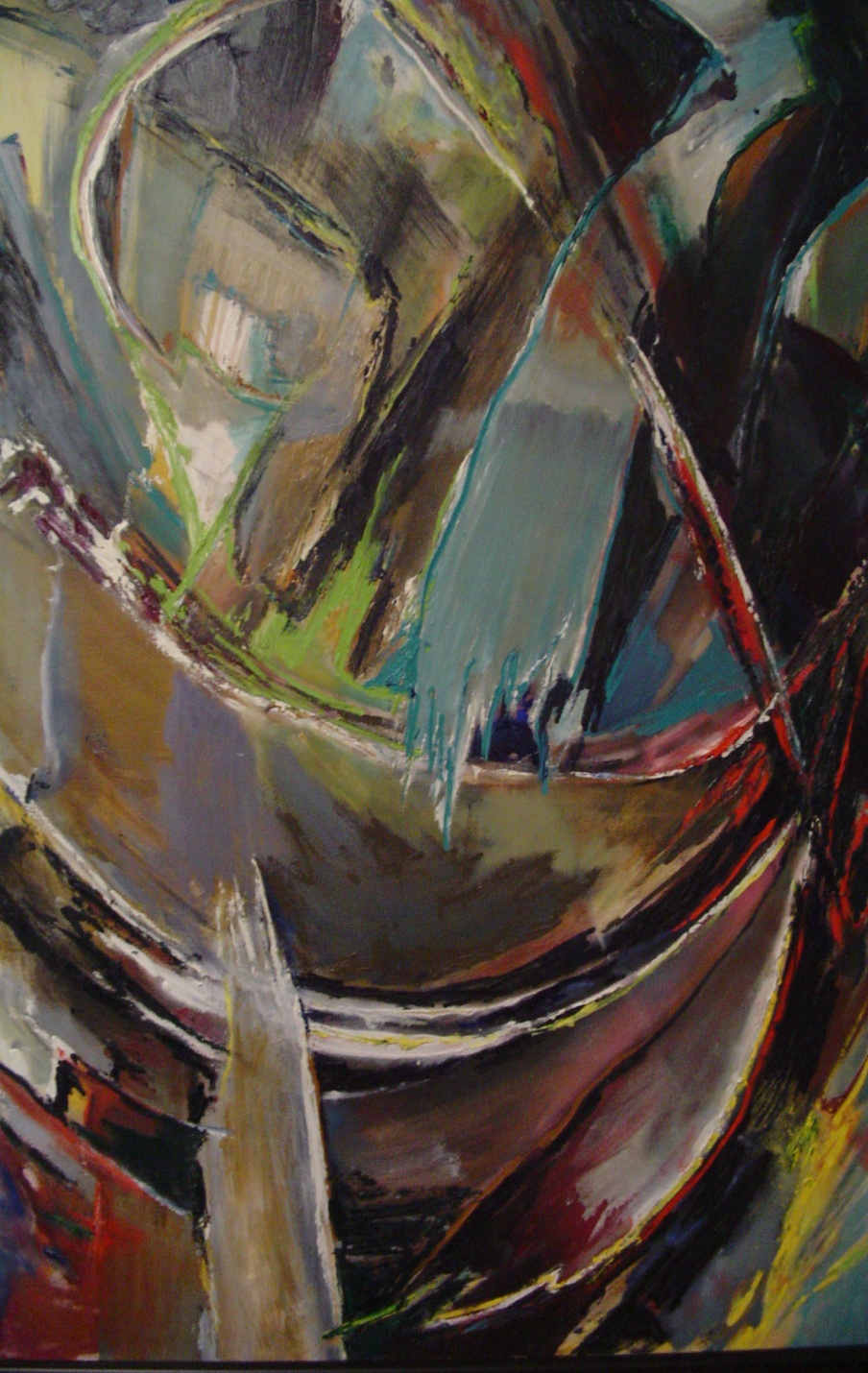 Refers to the emptiness or area between, around, above, below, or within objects.  
Two dimensional
Three dimensional
Positive/Negative Space
The shape formed by the figure or subject is the positive space.
The shape of the background is the negative space.
Space can give the illusion of layers, and create a kind of perspective.
Texture
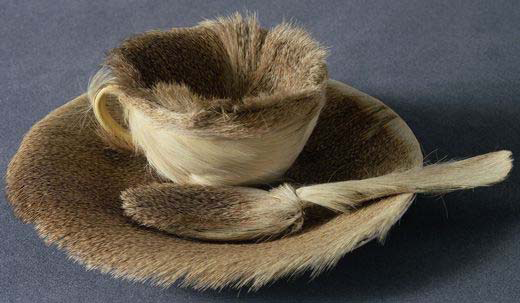 Gives the viewer a tactile experience
Rough, Smooth, Furry, Shiny, Prickly
Color
An element of art that is derived from reflected light.
Color is very expressive and can be symbolic or realistic 
It appeals strongly to the senses and emotions.
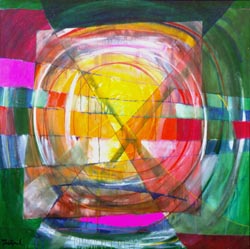 Value
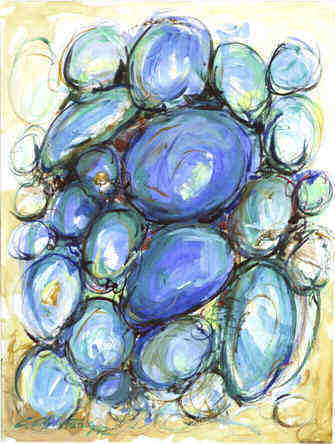 Describes the darkness or lightness of an object
In an image, our eye is usually drawn to the area with highest contrast
Light & darks can be used to model, giving the effect of volume in a two dimensional image 
Contrast can be created with opposing color, differences in size, or texture